LOGO
BUSINESS
CONTENTS
ABOUTUS
ANNUAL
心流理论简介
Lorem Ipsum Dolor Sit Amet, Consectetuer Adipiscing Elit. Aenean Commodo Ligula Egret Dolor. Cum Sociis Antiques Penatibus Et Magness Dis Parturient Montes, Masseter Ridiculus Mus.
汇报人：树
BUSINESS REPORT SUMMARY
行业PPT模板http://www.1ppt.com/hangye/
1 . 心流的定义及本质
2 . 心流的动力
3 . 心流的干扰因素
The user can demonstrate on a projector or computer
The user can demonstrate on a projector or computer
The user can demonstrate on a projector or computer
目 录
CONTENT
01
LOGO
PART.
心流的定义及本质
Theme color makes PPT more convenient to change.
Adjust the spacing to adapt to Chinese typesetting, use the reference line in PPT.
心流的定义及本质
print the presentation and make it into a film to be used in a wider field
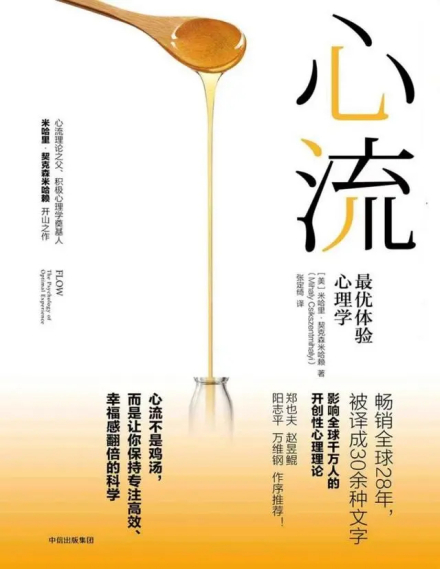 参考资料
《心流—最优体验心理学》米哈里·契克森米哈赖
心流的定义：指因内在驱动力而完全沉浸于一项活动的状态
一些与心流有关的心理学论文：9个特征（外显）
1.清晰的目标              2.即时反馈
3.能力与挑战匹配       4.行动与意识融合
5.全身贯注                  6.潜在的控制感
7.丧失自我意识           8.时间扭曲感
9.有目的性的体验（？）
文字添加
此处
文字添加
此处
字
心流的定义及本质
print the presentation and make it into a film to be used in a wider field
对话记录：以一位著名作曲家的为例
在最好的创作状态中，会陷入一种“狂喜”的状态，“感受不到自己的存在”，“不知饥饿与劳累”，而进入一种“非常紧凑的体验”中。
体验的首要要求是注意力
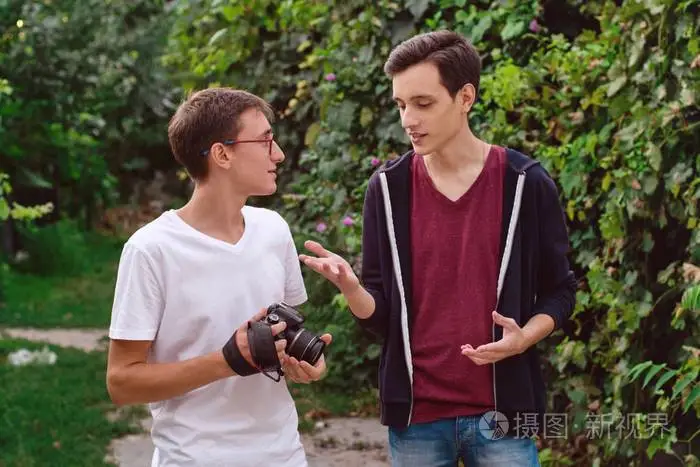 注意力
“体验”
“感受”
“知”
心流的定义及本质
print the presentation and make it into a film to be used in a wider field
分析结果
结论：心流的本质是完全的 主观注意力占用
注意力：主观注意力与潜在注意力
                                                          5.全身贯注（主观认为—>主观注意力）
                                                          7.丧失自我意识（自我感知部分的注意力被征用）
                                                          ↑ 存在很大实用价值
                                                          8.时间扭曲感（时间感知部分的注意力被征用）
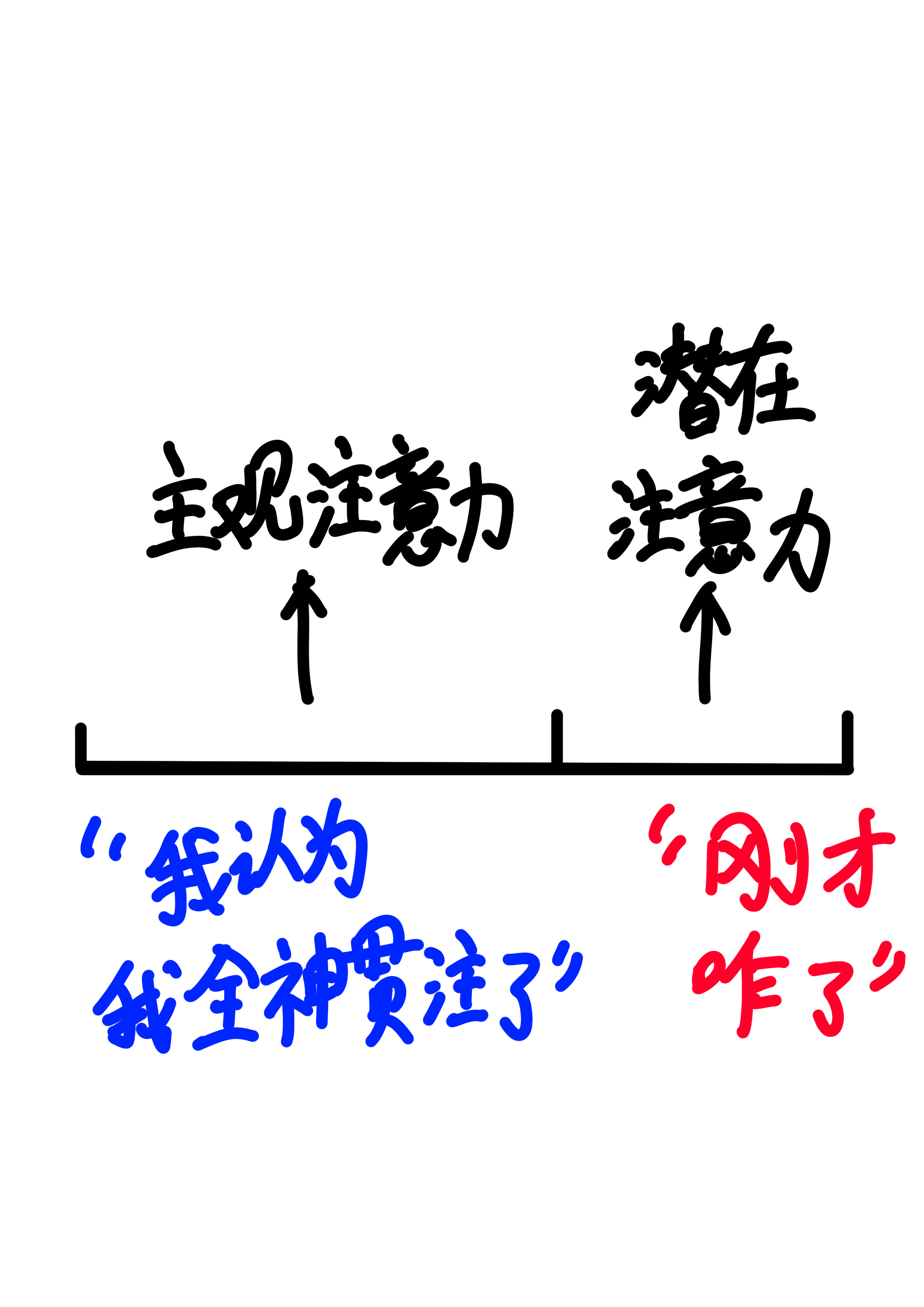 心流的定义及本质
print the presentation and make it into a film to be used in a wider field
注意力征用现象是如何发生的？
一个概念：重要性
1.清晰的目标
提供了一个潜在但是明确的重要性衡量指标
                                 ↓
                   目标最好是一个
02
LOGO
PART.
心流的动力
Theme color makes PPT more convenient to change.
Adjust the spacing to adapt to Chinese typesetting, use the reference line in PPT.
外显的特征
未重点强调的特征
02
01
心理量表使用的九个特征
脆弱性：容易被打断（干扰因素部分）
持续性：心流是一个连续的状态（动力部分）
心流的动力
print the presentation and make it into a film to be used in a wider field
心流的动力
print the presentation and make it into a film to be used in a wider field
“非常紧凑的体验”：连续的反馈
2.即时反馈※：即时保障连续性，反馈提供动力和进一步指示（暂时只讨论积极）
滑雪运动员的训练
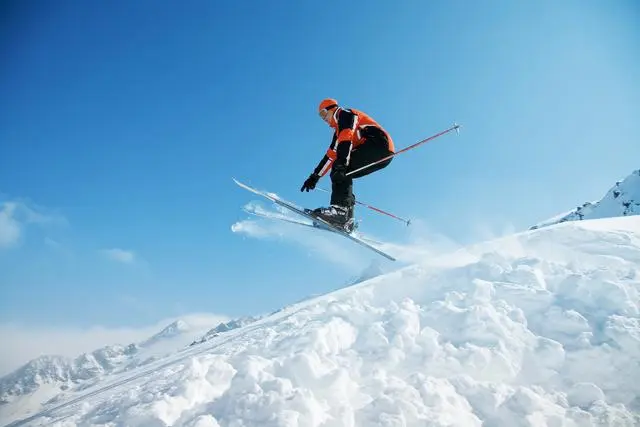 “通常，当我进入全神贯注状态滑雪时，我会听到指令：
‘右转’，‘左转’，‘这样做’，‘那样做’，而且指令非常快，你只能按照指令做，否则就很可能犯错。”
指令：
片段的目标
不断提供积极反馈以维持心流状态
在游戏中有应用价值
关注整体规划更不容易进入心流状态
03
LOGO
PART.
心流的干扰因素
Theme color makes PPT more convenient to change.
Adjust the spacing to adapt to Chinese typesetting, use the reference line in PPT.
心流的干扰因素
print the presentation and make it into a film to be used in a wider field
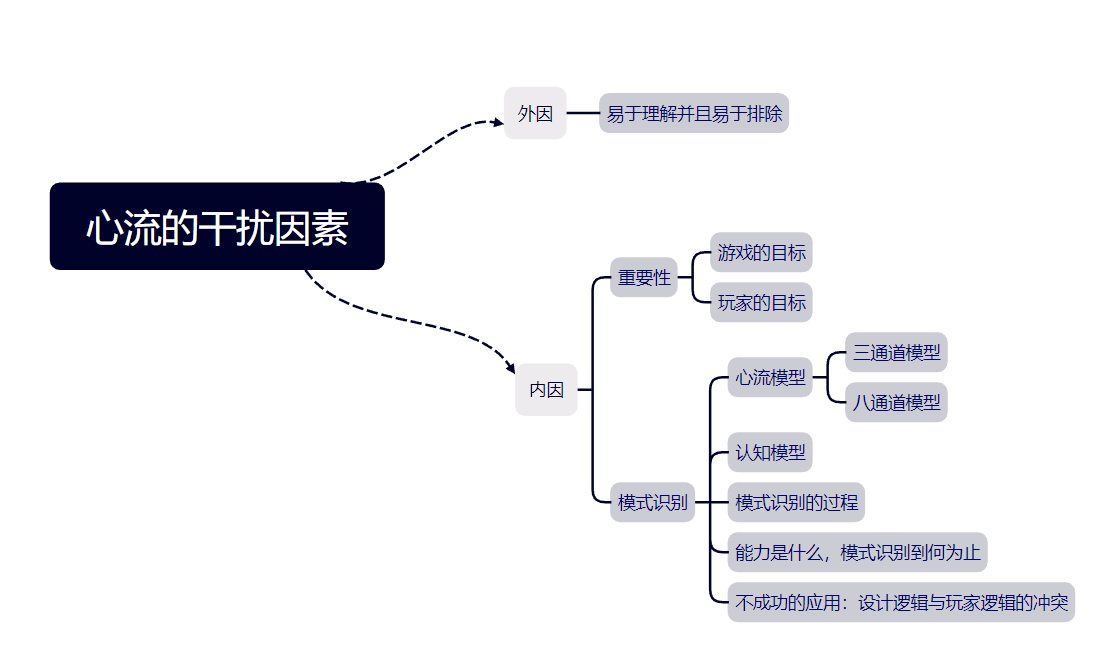 心流的干扰因素
print the presentation and make it into a film to be used in a wider field
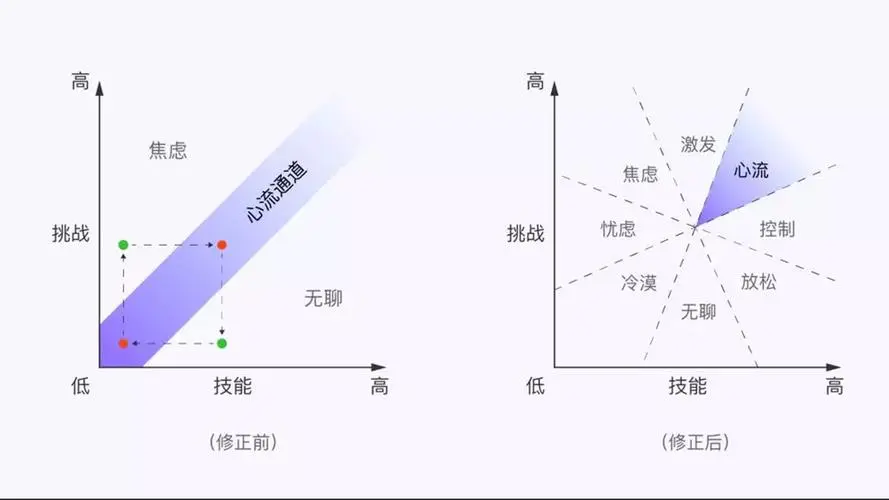 左图：
心流三通道模型
右图：
心流八通道模型
心流的干扰因素
具体实现的手段、方法等，具有多样性
print the presentation and make it into a film to be used in a wider field
以3M认知模型为例
定义
应用
人类对一切事、物，思维认知代名词，是对真实世界最的认识，是终极的真理、规律、原则，具有唯一性
具体实现的手段、方法等，具有多样性
演绎
归纳
什么
怎么
心流的干扰因素
print the presentation and make it into a film to be used in a wider field
试错
反馈（动力）
1.同一时间只有一个
2.大部分情况存在一个预先的模式
3.消耗较多注意力
1.其中可能有很多方法
2.消耗较少注意力
理解
识别模式
应用模式
心流的干扰因素
print the presentation and make it into a film to be used in a wider field
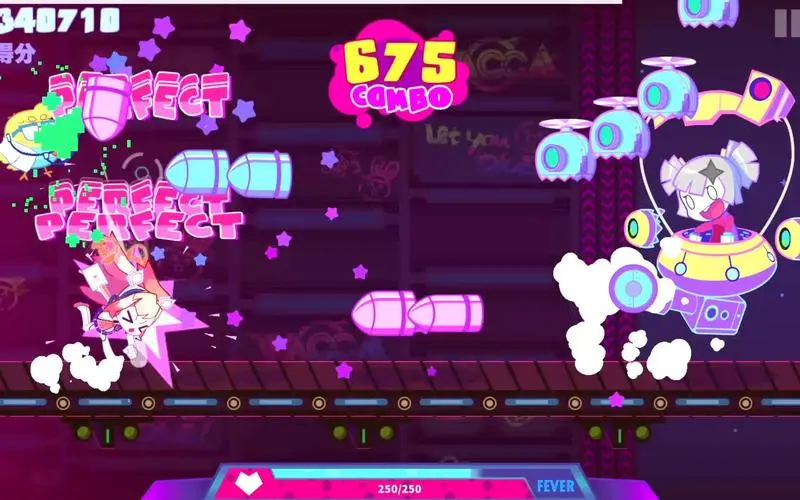 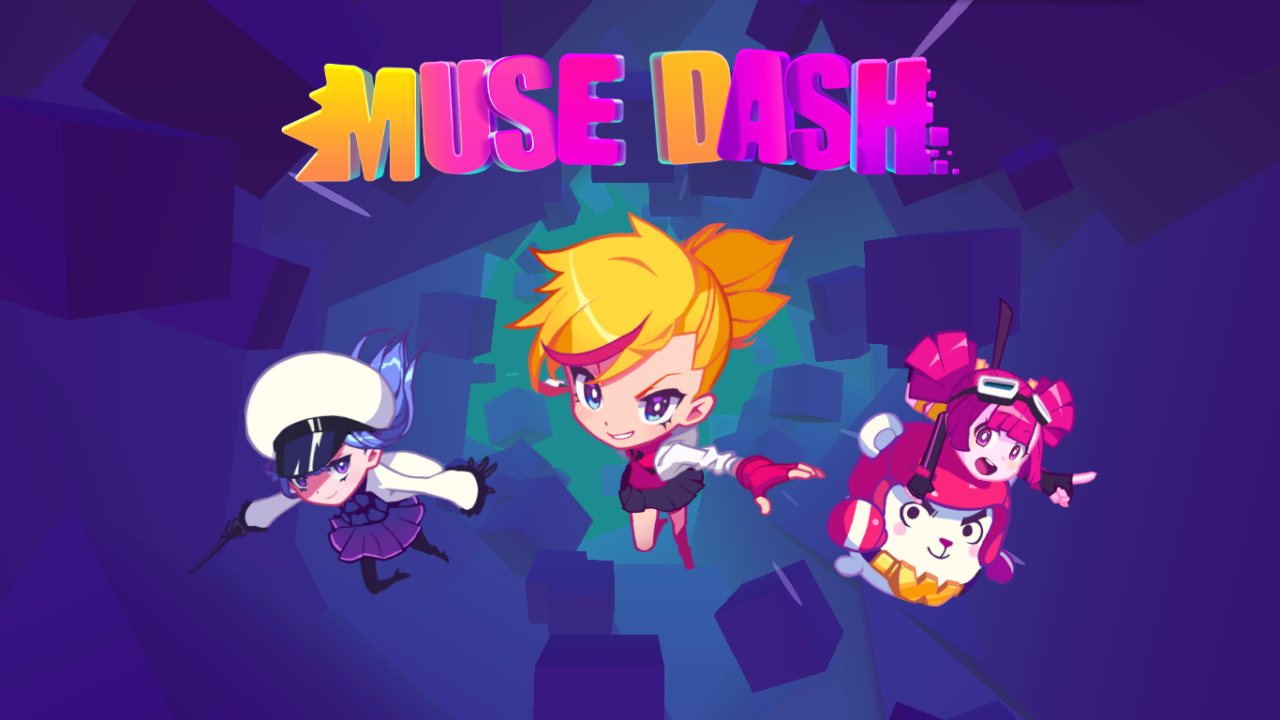 以《喵斯快跑》为例
模式识别中的干扰问题
心流的干扰因素
print the presentation and make it into a film to be used in a wider field
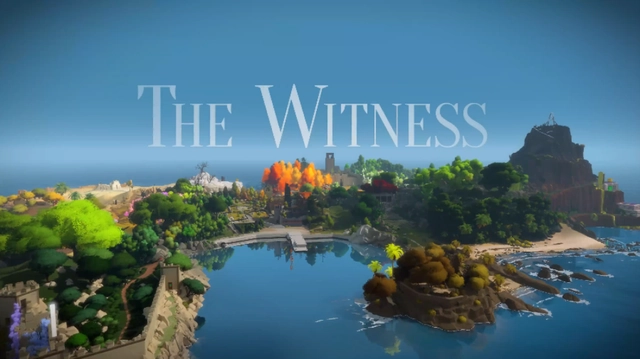 以乔纳森布洛的《见证者》为例
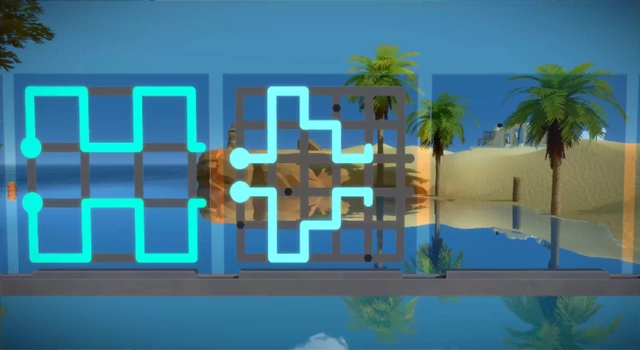 模式识别中的动力问题：
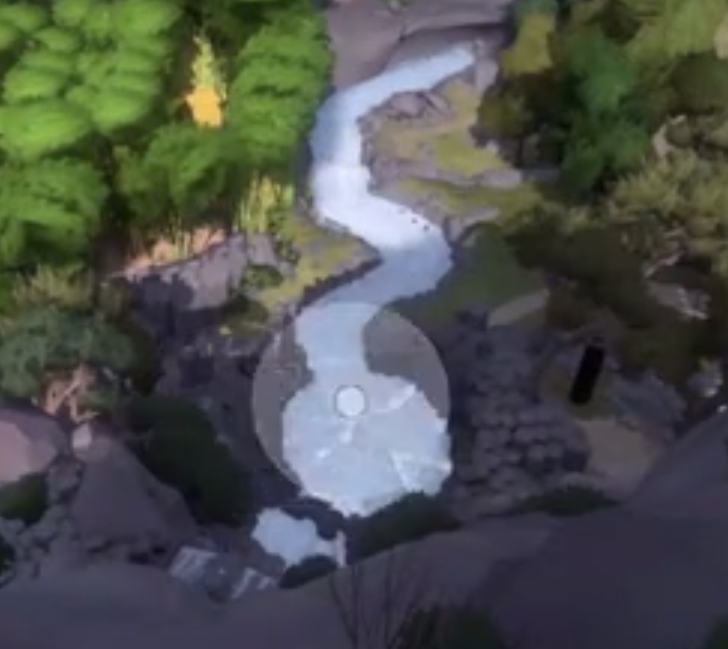 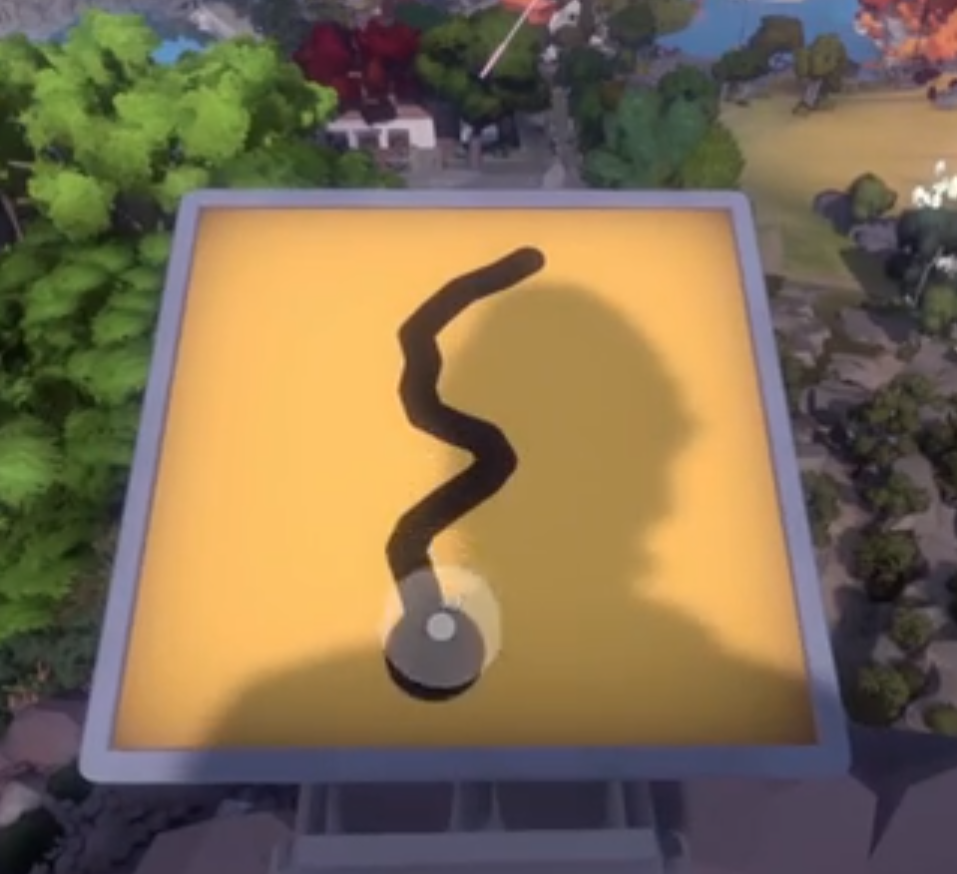 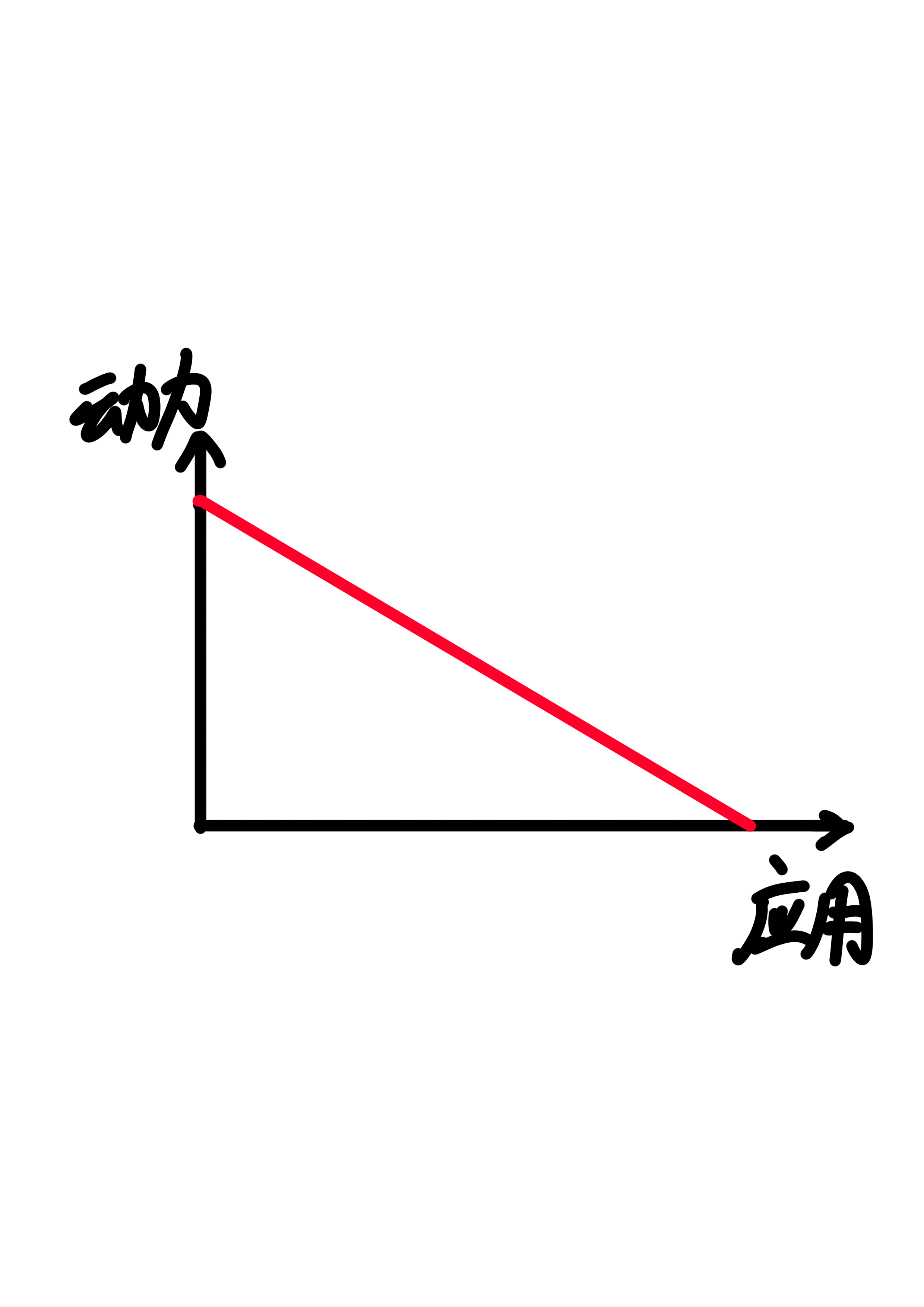 THANK YOU
汇报完毕·谢谢观看
Lorem Ipsum Dolor Sit Amet, Consectetuer Adipiscing Elit. Aenean Commodo Ligula Egret Dolor. Cum Sociis Antiques Penatibus Et Magness Dis Parturient Montes, Masseter Ridiculus Mus.
汇报人：树